A IMPORTÂNCIA DO CENSO PREVIDENCIÁRIO 
PARA OS RPPS






16 de abril de 2018 
Teresina - PI
CENSO  PREVIDENCIÁRIO
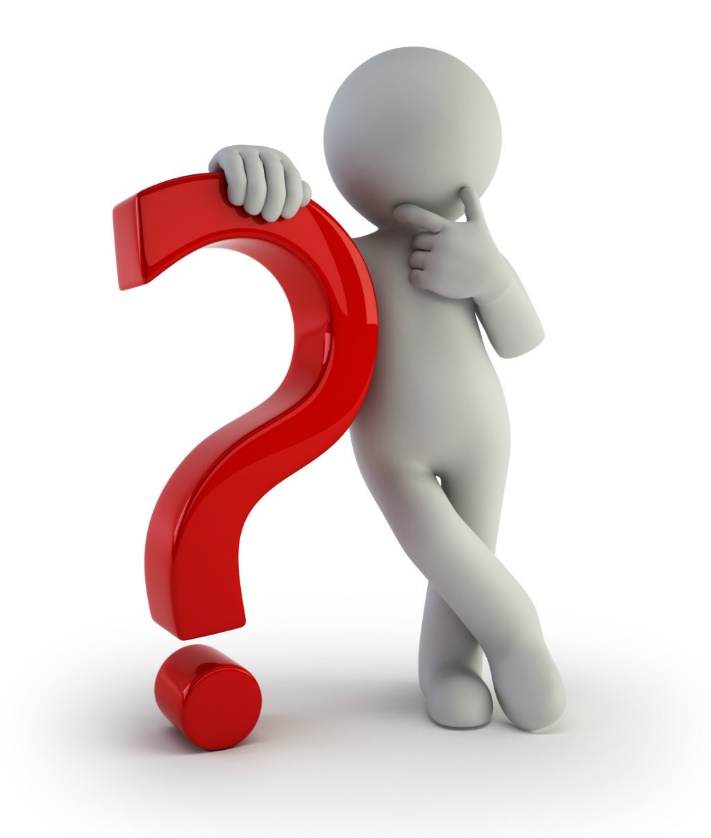 OBJETIVOS
VANTAGENS
O QUE DEVO FAZER
PRINCIPAIS OBJETIVOS:
Manter a base de dados com informações atualizadas e apoiar na consistência de avaliações atuariais, auditorias, outros.
Cumprir com as obrigações perante o MTPS, o responsável pela auditoria do regime e emissão do CRP.
Controlar os dados relativos à situação cadastral de servidores,  monitorar a situação dos aposentados, pensionistas e dependentes e controlar os
    servidores à disposição, de 
    licença e a se aposentar.
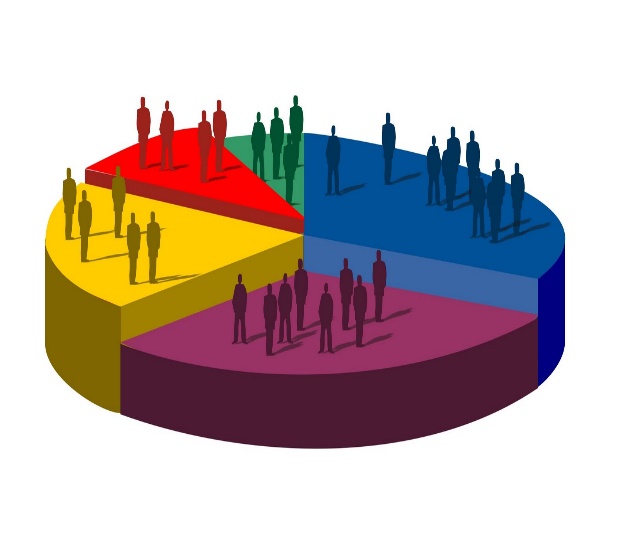 PRINCIPAIS VANTAGENS PÓS CENSO:
Estabelecimento de política salarial.

Não pagamento de benefícios/remunerações fraudulentas.
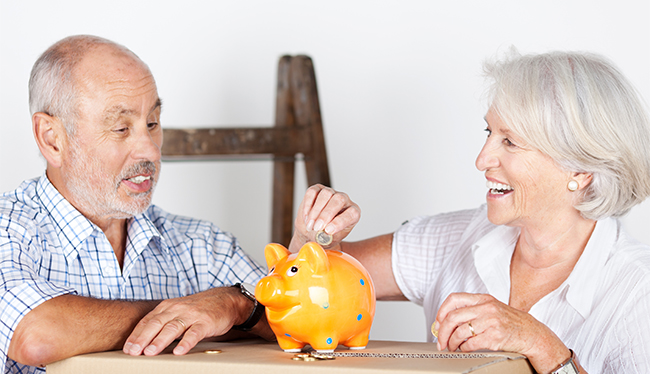 Agilização da concessão dos benefícios.
PRINCIPAIS VANTAGENS PÓS CENSO:
Estabelecimento de uma política de censo previdenciário.
Possibilidade de  cruzamento de
    informações com   outros bancos
    de dados.

Cálculo atuarial consistente.

Êxito no encaminhamento das 
informações cadastrais para eSocial.
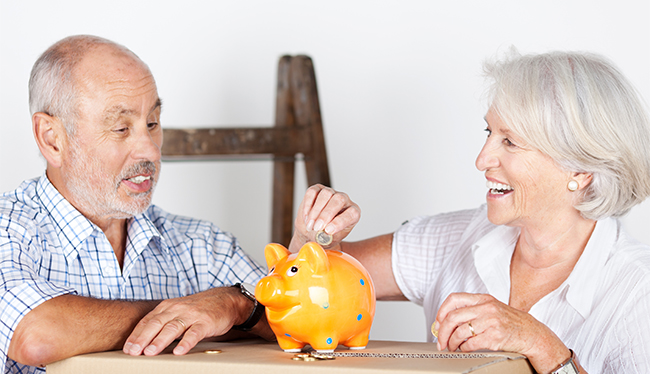 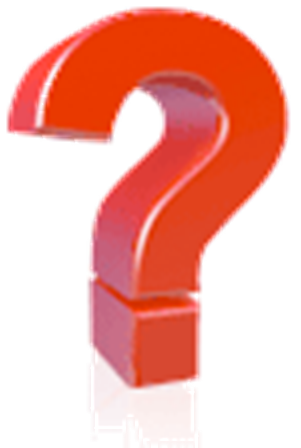 eSOCIAL
CONSULTA QUALIFICAÇÃO CADASTRAL
CENSO CADASTRAL
ANTES DA IMPLANTAÇÃO DO eSOCIAL
CONSULTA QUALIFICAÇÃO CADASTRAL
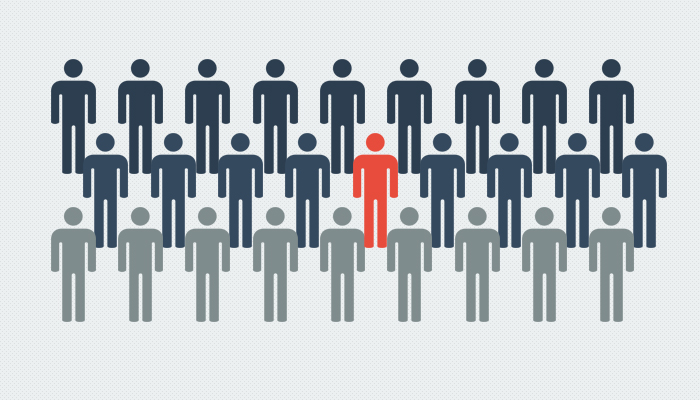 ANTES DA IMPLANTAÇÃO DO eSOCIAL
CENSO PREVIDENCIÁRIO
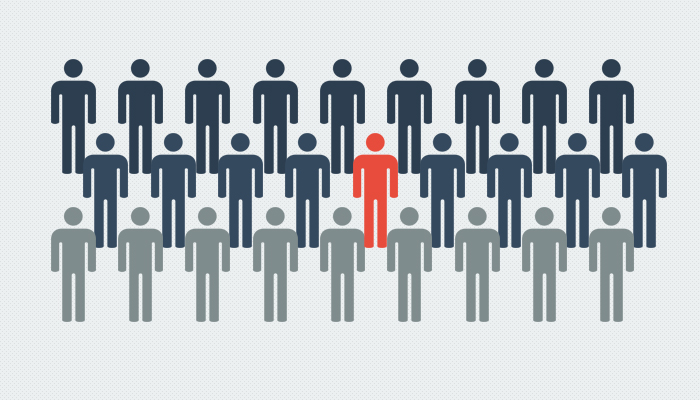 CONSULTA QUALIFICAÇÃO CADASTRAL
Sistema para verificar a situação dos dados cadastrais dos servidores e trabalhadores nos Cadastros do CPF e CNIS.
Permite ao Órgão Público ou servidor ter o conhecimento prévio do resultado das validações dos dados cadastrais.
Disponível no https://portal.esocial.gov.br
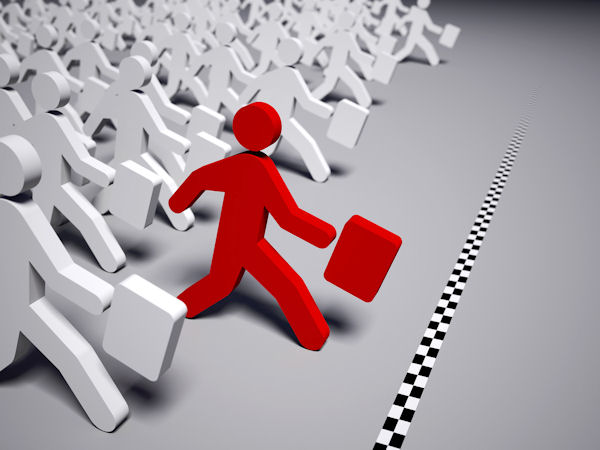 Dados do Servidor
Nome
 Data de Nascimento
 CPF 
 NIS (PASEP,PIS,NIT)
PROGRAMA DE APOIO À MODERNIZAÇÃO DA GESTÃO DO SISTEMA DE PREVIDÊNCIA SOCIAL
 PROPREV–SEGUNDA FASE
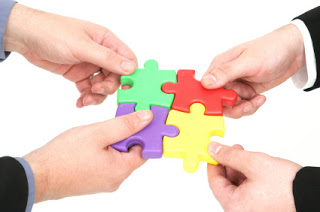 Censo Cadastral Previdenciário
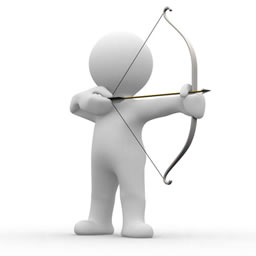 Objetivo: melhorar a qualidade dos dados cadastrais dos servidores
     públicos brasileiros visando a criação e manutenção de banco de 
     dados local e nacional.


Execução do Censo Cadastral: SIPREV/Gestão de RPPS.

Quantidade:  ativos, aposentados e pensionistas – 592.663.
PARTICIPANTES DO CENSO CADASTRAL
SC
PB
Blumenau
Jaraguá do Sul
Cabo de Sto Agostinho
Escada 
Recife
MG
Cabedelo
PE
Belo Horizonte
Contagem
Divinópolis
Itabira
Pato de Minas 
Unaí
Mato Gr. do Sul
Piauí
Rio Gr. do Norte
Sergipe
ESTADOS
Canoas
N. Hamburgo
Porto Alegre
São Leopoldo
RS
Birigui
Caraguatatuba
Itapira
Jundiaí
Registro
Santo André
Votuporanga
SP
Cáceres
MT
Campo Largo
Londrina
Maringá
Paranavaí
PR
Caucaia
Pacatuba
Viçosa
Caxias
Timon
MA
CE
ES
Cariacica
Vitória
Nilópolis
Niterói
Rio das Ostras
RJ
Mineiros
Rio Verde
GO
TO
Palmas
RN
Mossoró
AM
Presidente Figueiredo
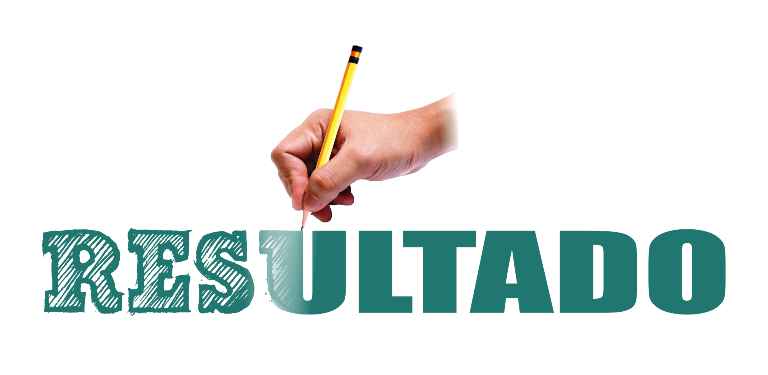 RESULTADO FINANCEIRO
Servidores não recadastrados – Economia Gerada – 30/11/2016: 
R$ 14.351.141,06
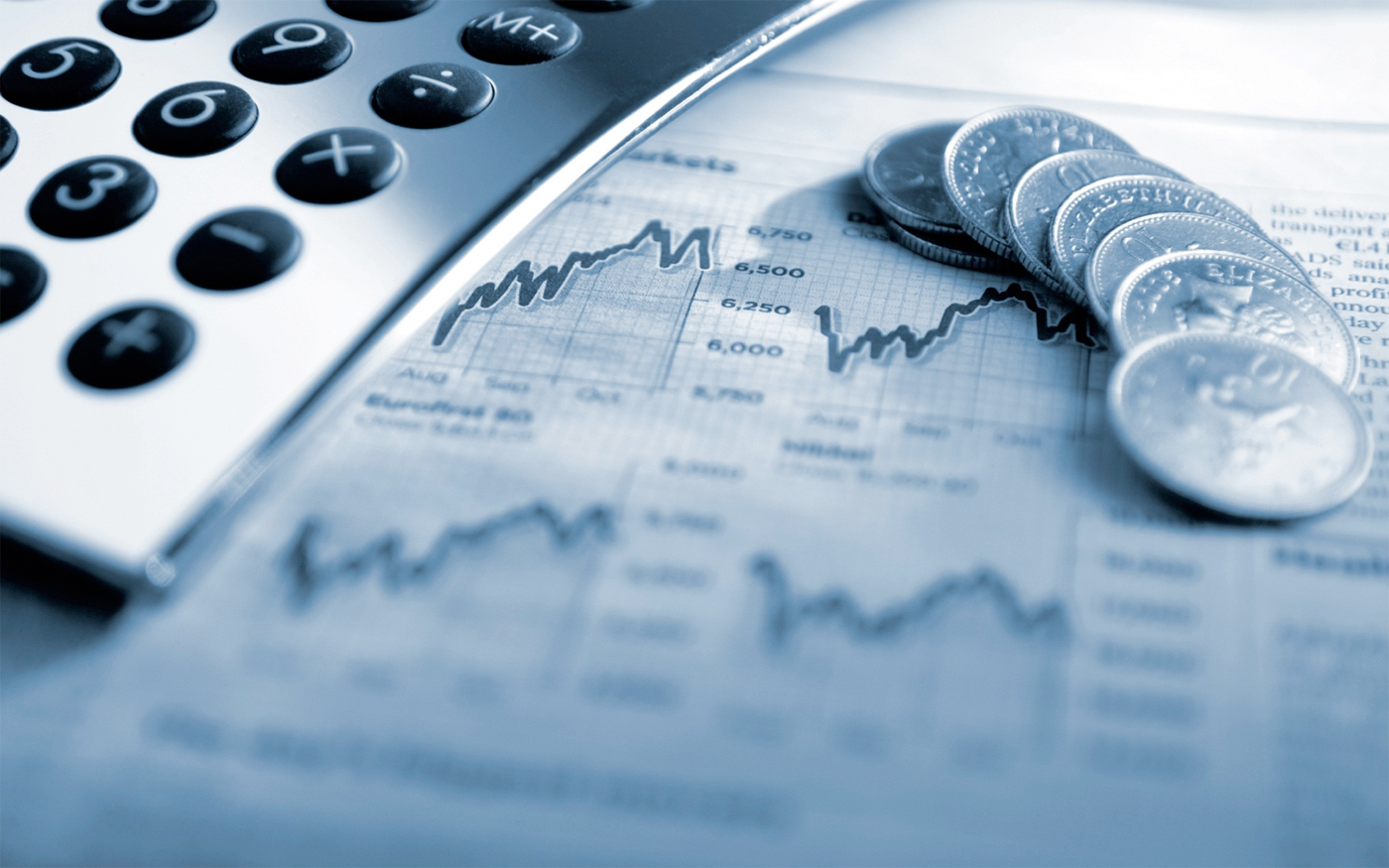 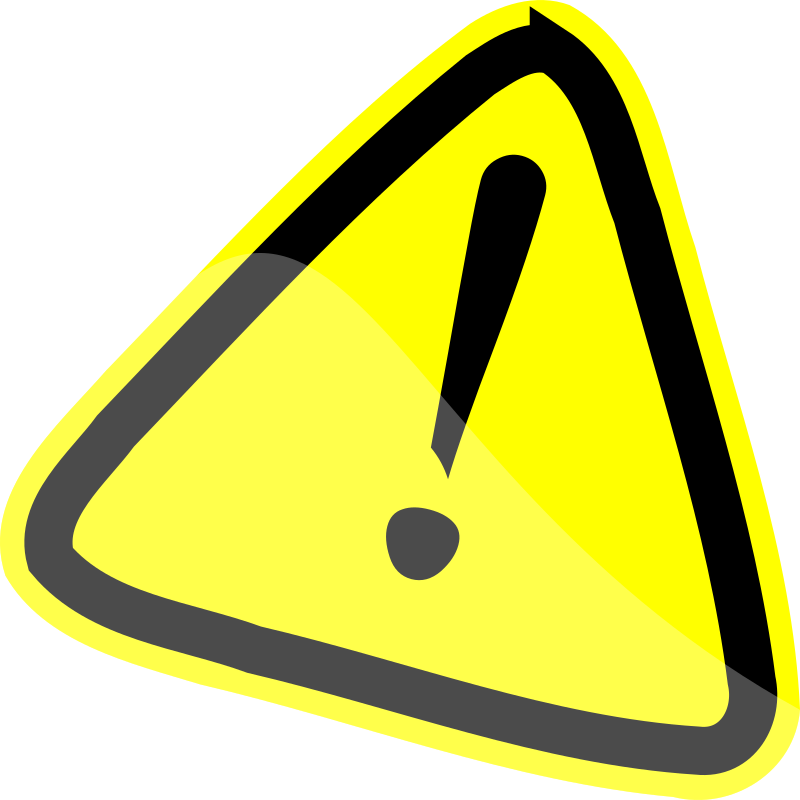 REALIZAÇÃO DO CENSO CADASTRAL ?O QUE DEVO OBSERVAR...
1- 	Estabelecimento de um Plano de Trabalho
Grupo de Trabalho
Público alvo
Cronograma inicial
Registro de todas as fases
O QUE DEVO FAZER...
Fase Pré-Censo I (Planejamento Inicial)
Buscar o envolvimento de toda a Administração Pública
Verificar a questão orçamentária e financeira 
Definir o quantitativo de servidores a serem recadastrados e estratégia de convocação (ex. data de nascimento)
Verificar a disponibilidade locais para as Unidades Permanentes de Atendimento – UPA.
Evitar conciliar atendimento do censo com outros atendimentos
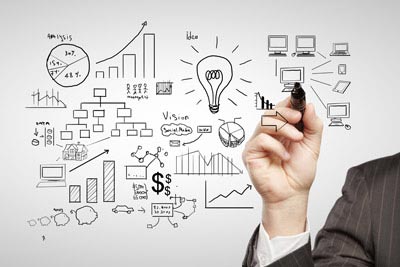 O QUE DEVO FAZER...
Definir o prazo de execução do censo e horário de atendimento.
Definir o material de divulgação e os meios a serem utilizados (Pano de Divulgação).
Analisar os locais para a instalação das Unidade de Atendimento Permanente (Check list). Quanto menos, melhor.
Verificar a disponibilidade de servidores para trabalharem como Colaboradores.
Preparar Decreto (documentos exigidos, locais de atendimento, prazo, bloqueio).
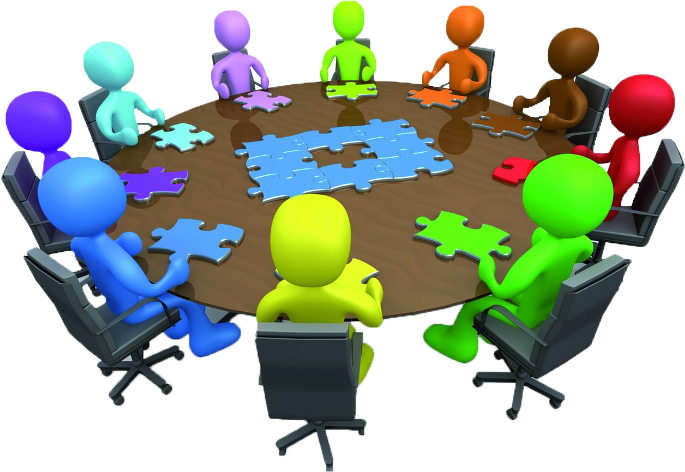 O QUE DEVO FAZER...
Definir Atendimentos Especiais (autoridades, impossibilitados)
Análise da base de dados
Definir Atendimento dos Não-Residentes
Definir se haverá pré-agendamento, triagem
Preparar Decreto (documentos exigidos, locais de atendimento, prazo, bloqueio)
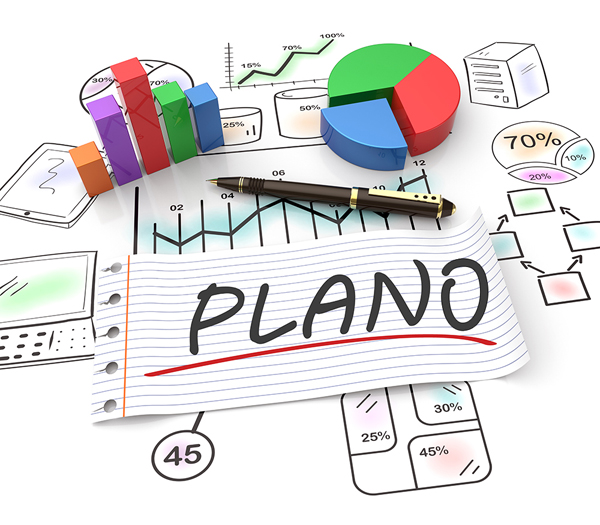 O QUE DEVO FAZER...
Fase Pré-Censo II (mês anterior ao início do atendimento)
Publicar do Decreto
Divulgar o material de publicidade do censo 
Treinar os colaboradores
Realizar teste piloto e Definir “Plano B”
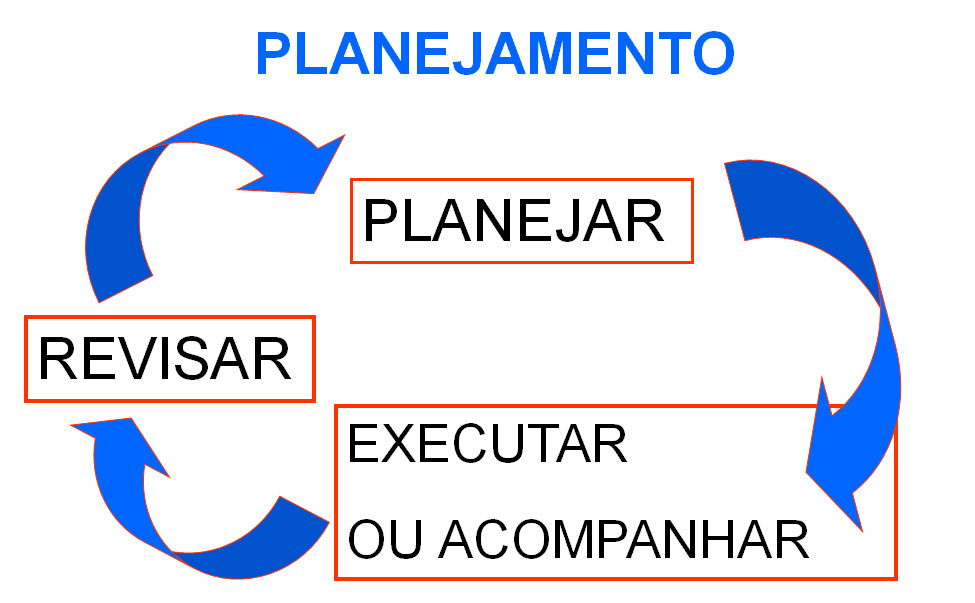 O QUE DEVO FAZER...
2 - Fase Censo (Execução)
Monitorar comunicação Interna (RH, Colaboradores, recenseadores)
Verificar comunicação visual das UPA
Evitar qualquer interferência “negativa” dos participantes
Garantir suporte técnico para as UPA
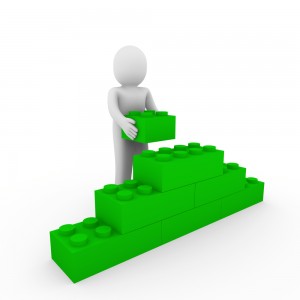 O QUE DEVO FAZER...
Monitorar agendamentos especiais (impossibilitados de comparecimento, autoridades)
Monitorar demanda das UPAS
Manter registro de todas as ocorrências (relatos, imagens)
Avaliar necessidade de prorrogação do censo
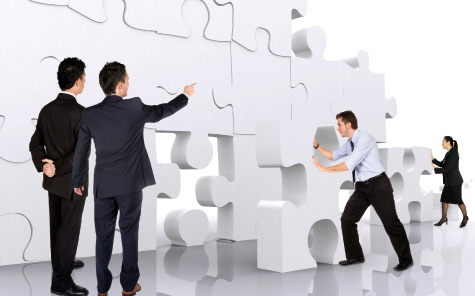 O QUE DEVO FAZER...
3- Fase Pós Censo
Reavaliar Plano de Divulgação (em caso de prorrogação)
Redimensionar as UPAS (em caso de prorrogação)
Bloquear remuneração/benefício (pós prorrogação)
Publicar resultado final
Elaborar PAD – Procedimento Administrativo Disciplinar
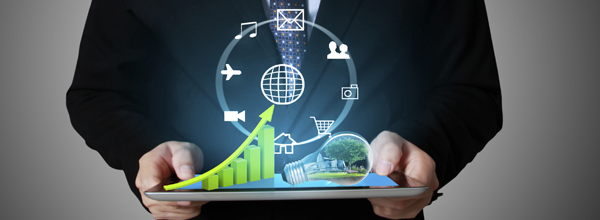 PONTOS OBSERVADOS NO PROPREV – SEGUNDA FASE!!!!



Ausência de uma cultura previdenciária
Difícil relação da Unidade Gestora com os demais órgãos
Banco de dados desatualizado
Ausência de pessoal qualificado em TI
Check List – UPA
Obrigado!
Secretaria da Previdência – SPREV
Subsecretaria dos Regimes Próprios de Previdência Social - SRPPS 
helio.fernandes@previdencia.gov.br